August 2024
University resources, Expectations, and more
English faculty
Human resources and the Office of Civil Rights and Title IX
agenda
Why we are here
Office of Civil Rights and Title IX
University Expectations of GTAs
Inclusiveness
Team Engagement/Collaboration
Application of these expectations
office of civil rights and Title IX
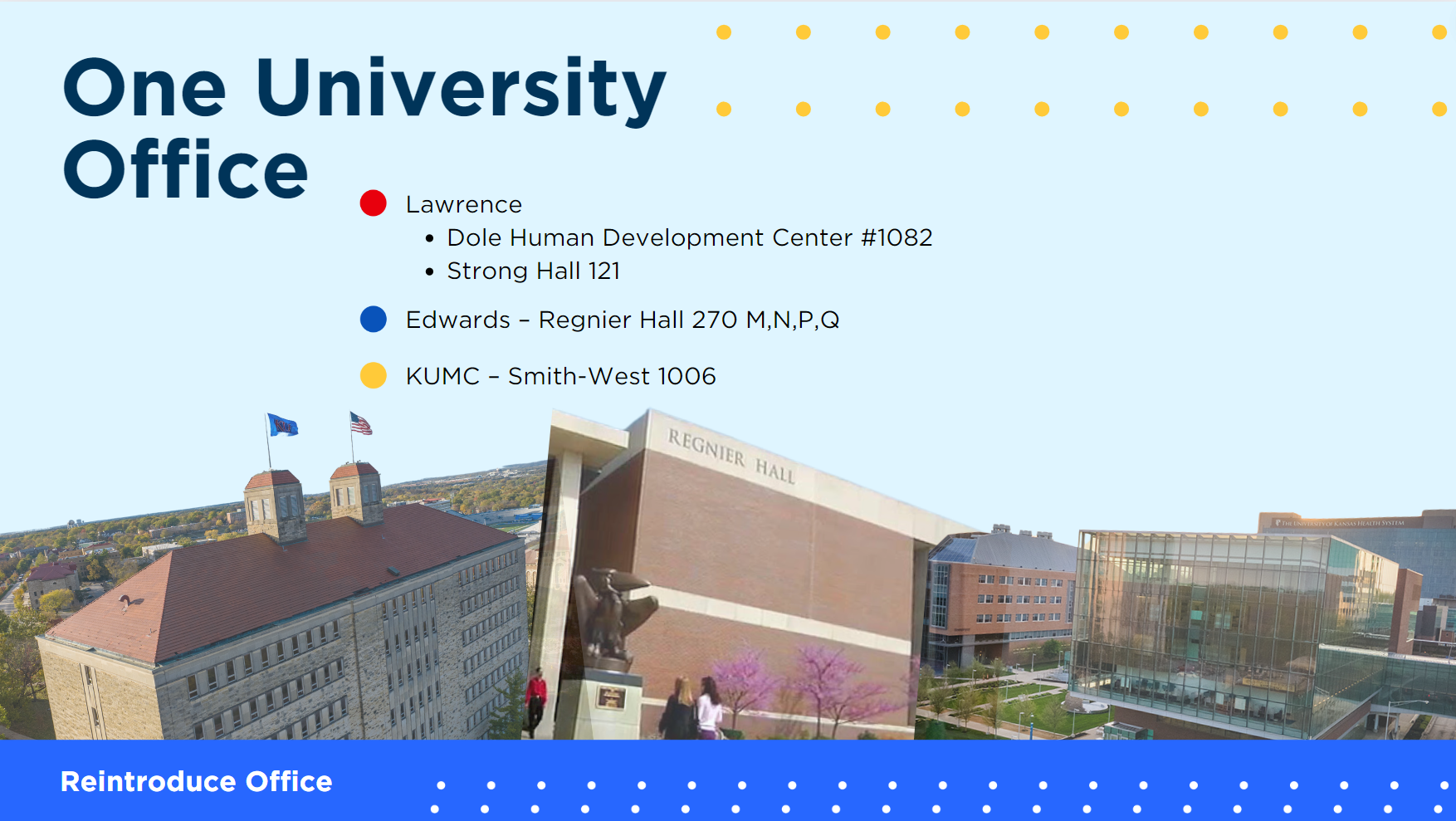 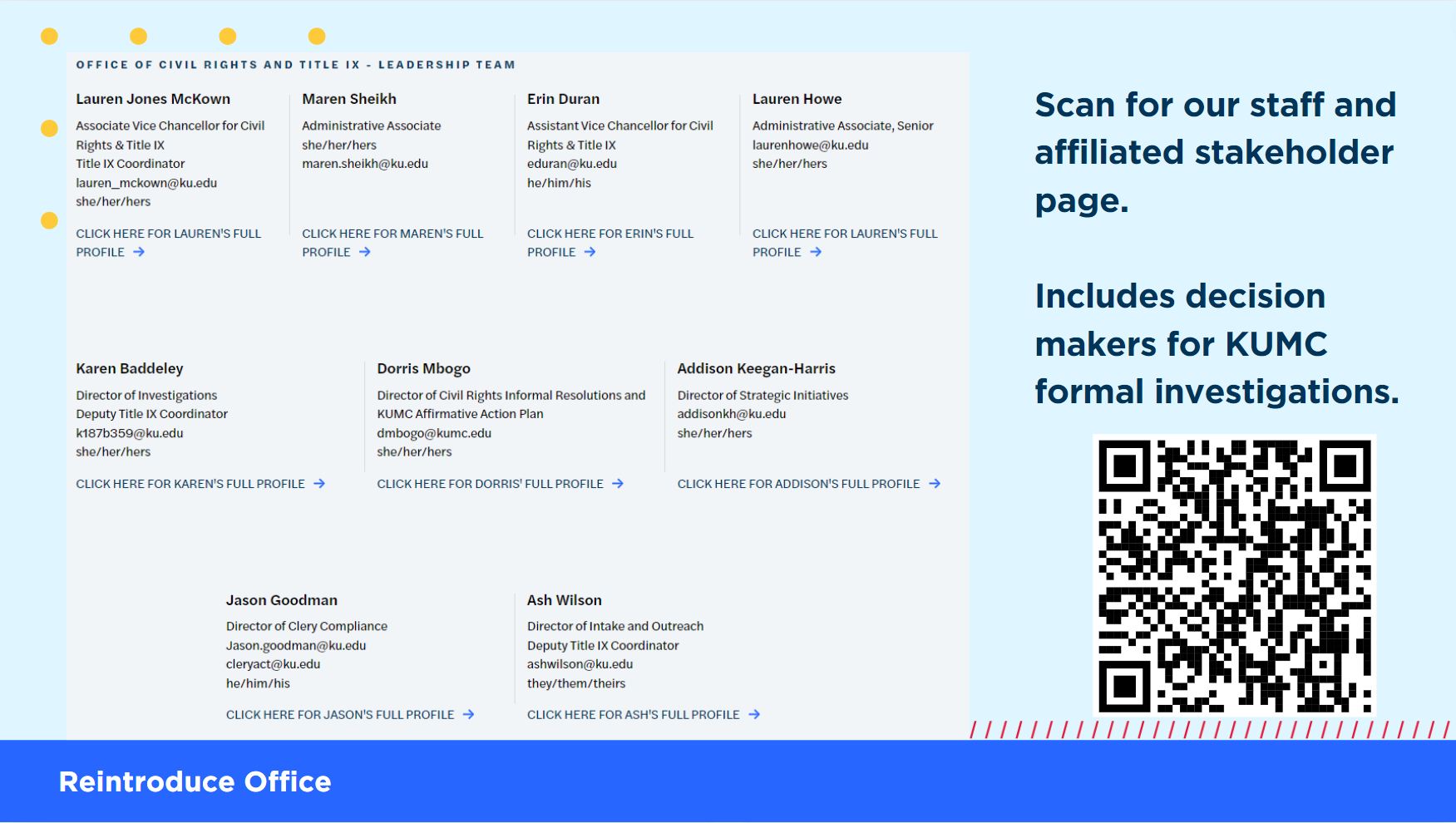 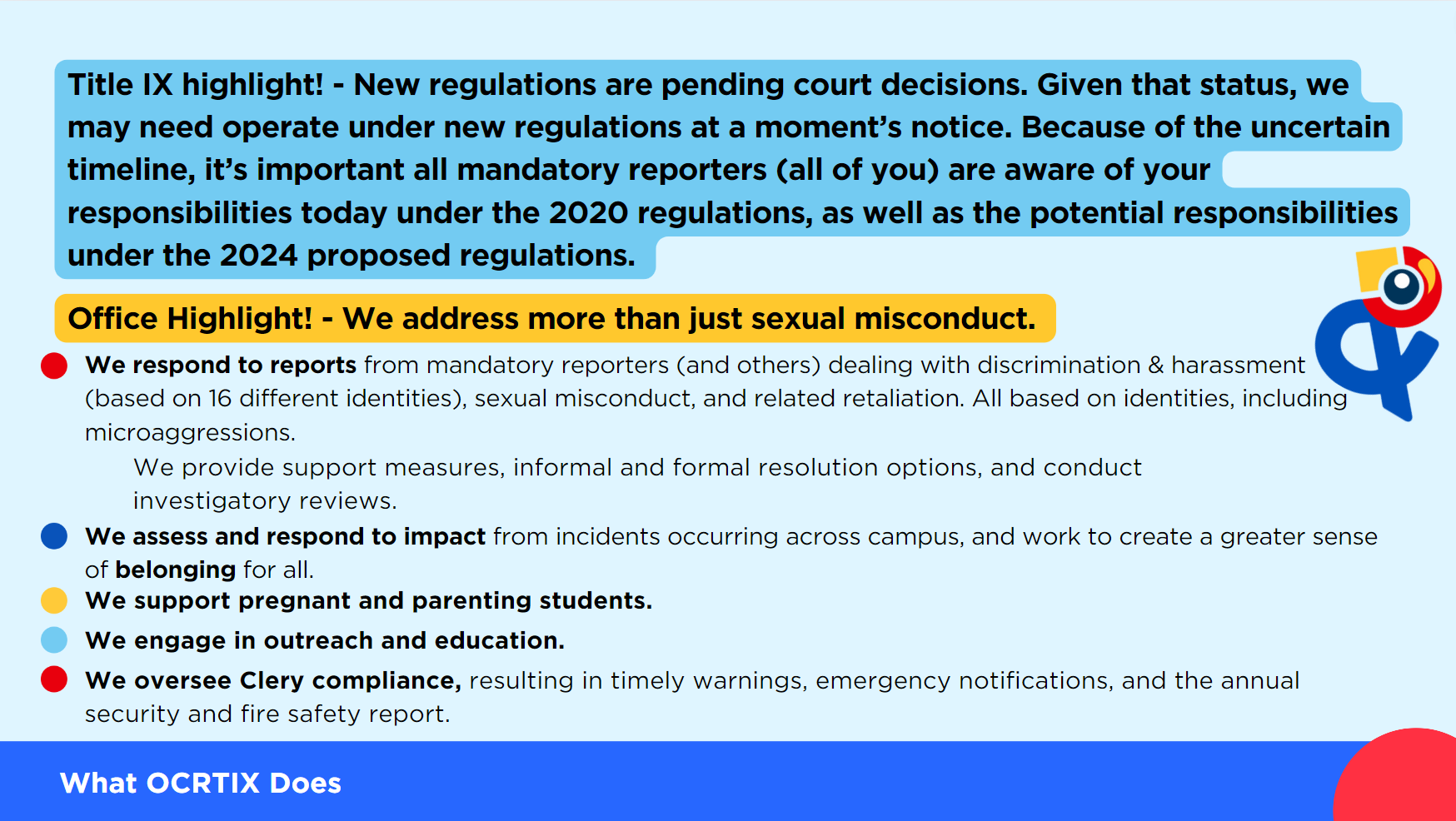 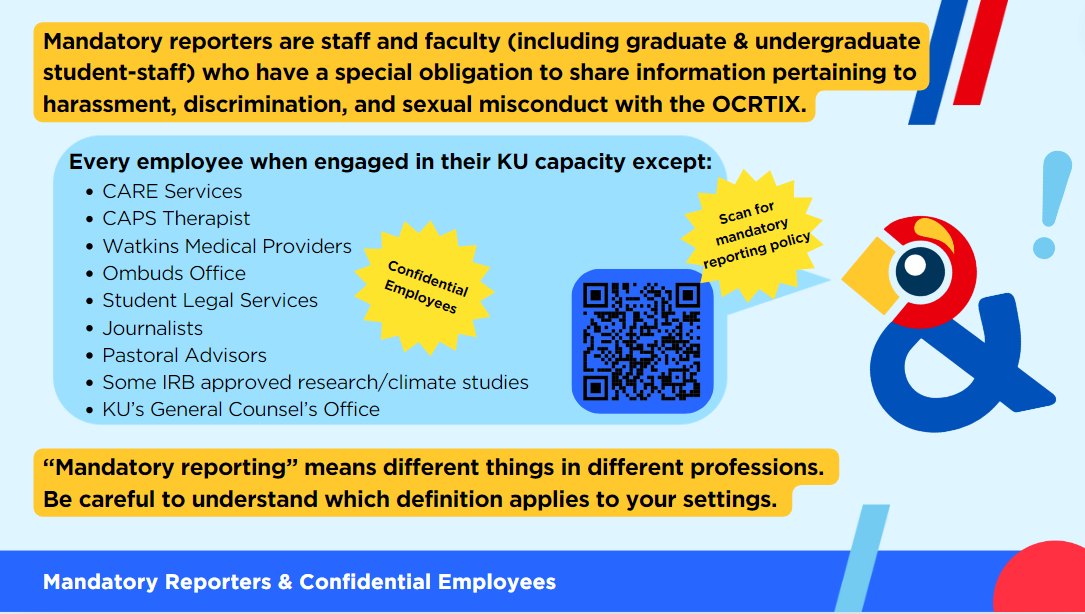 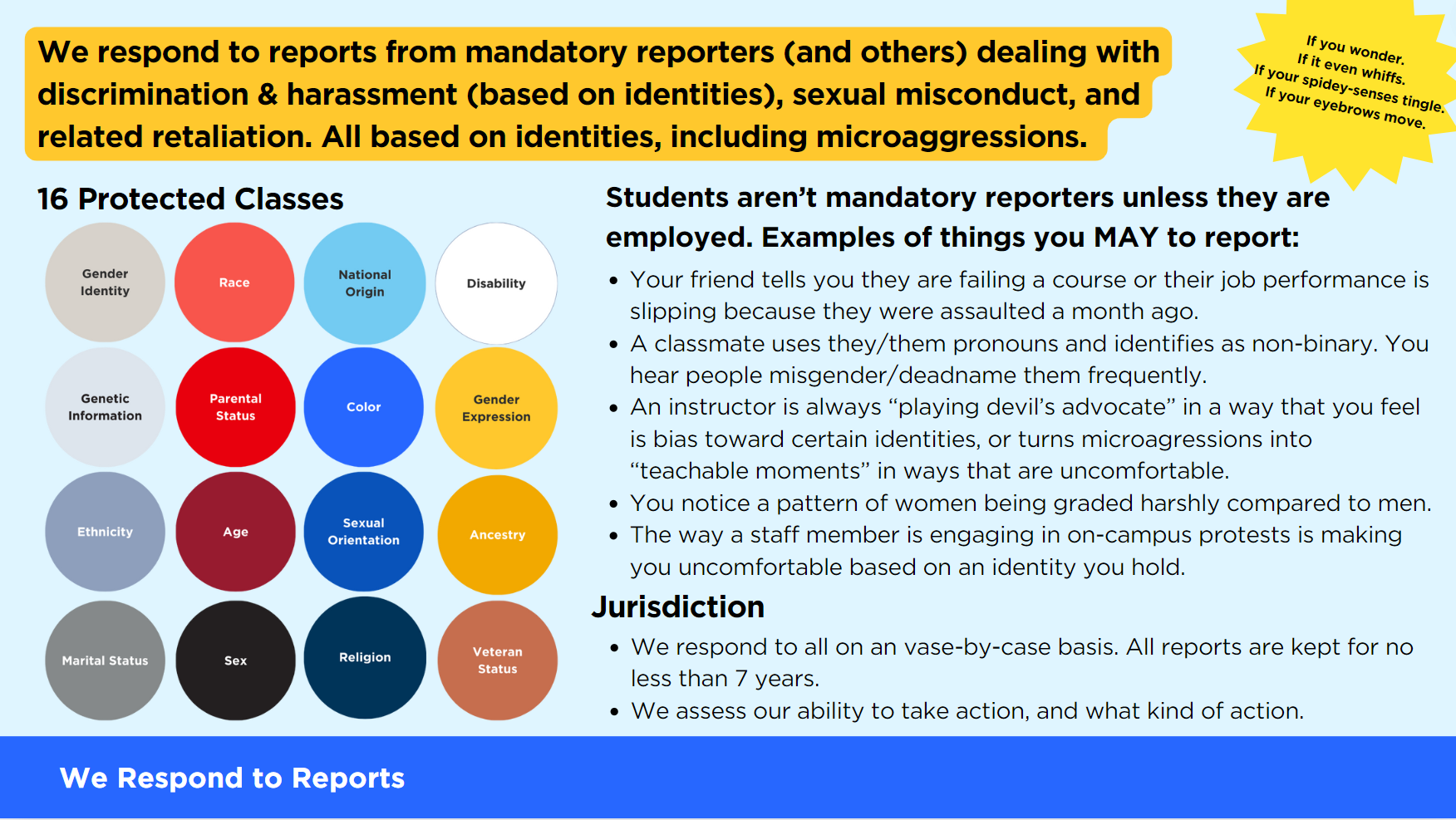 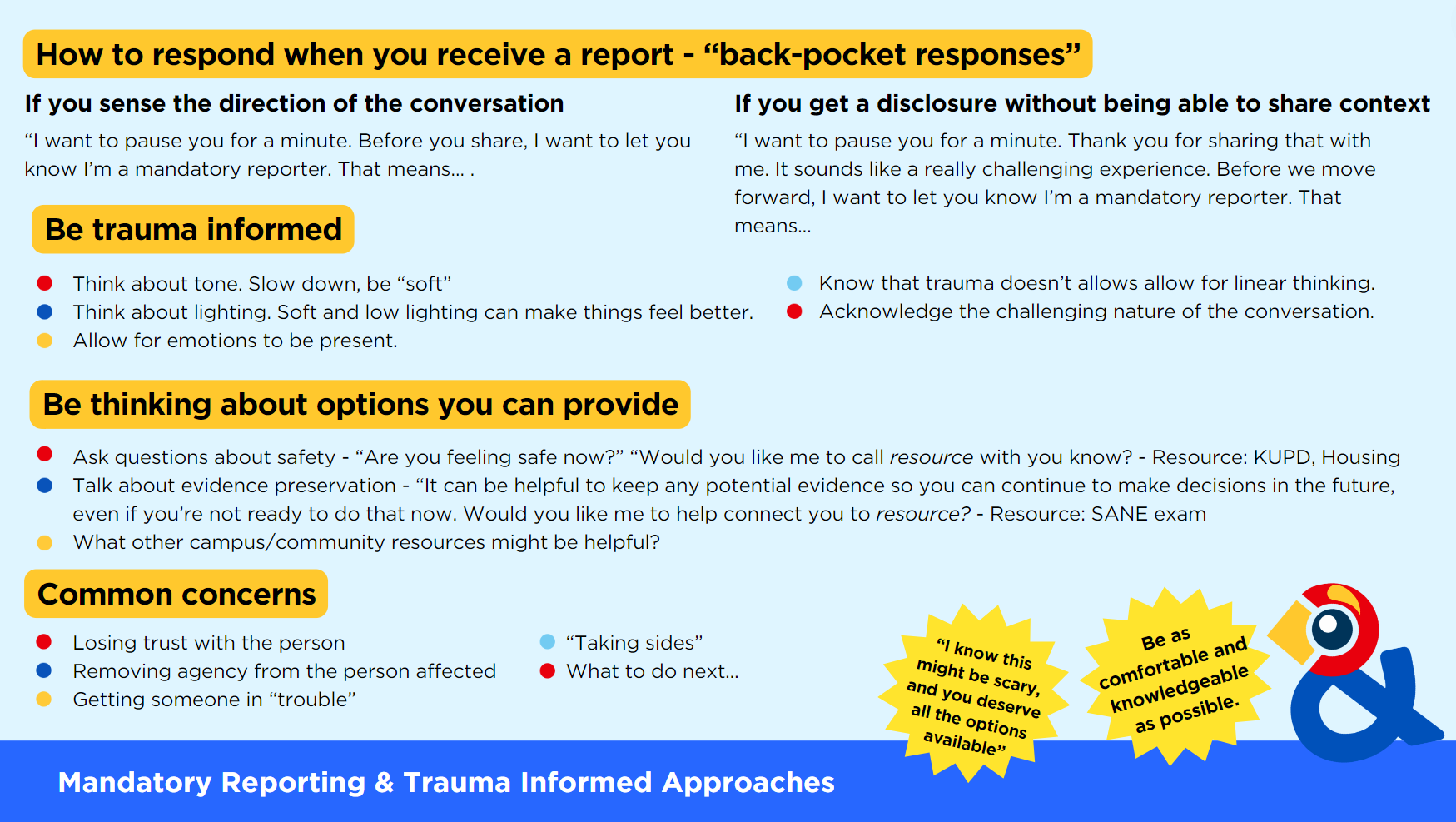 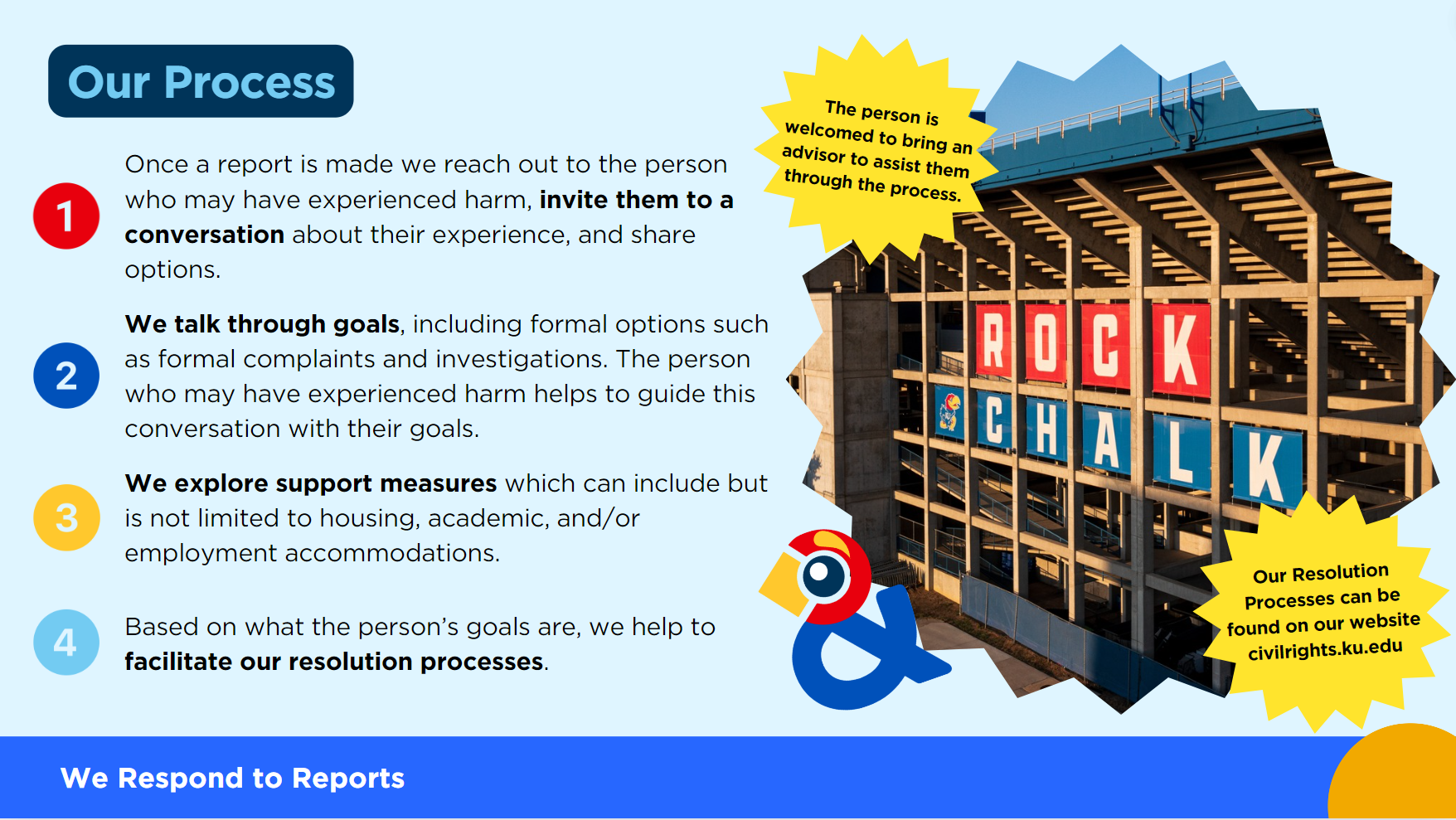 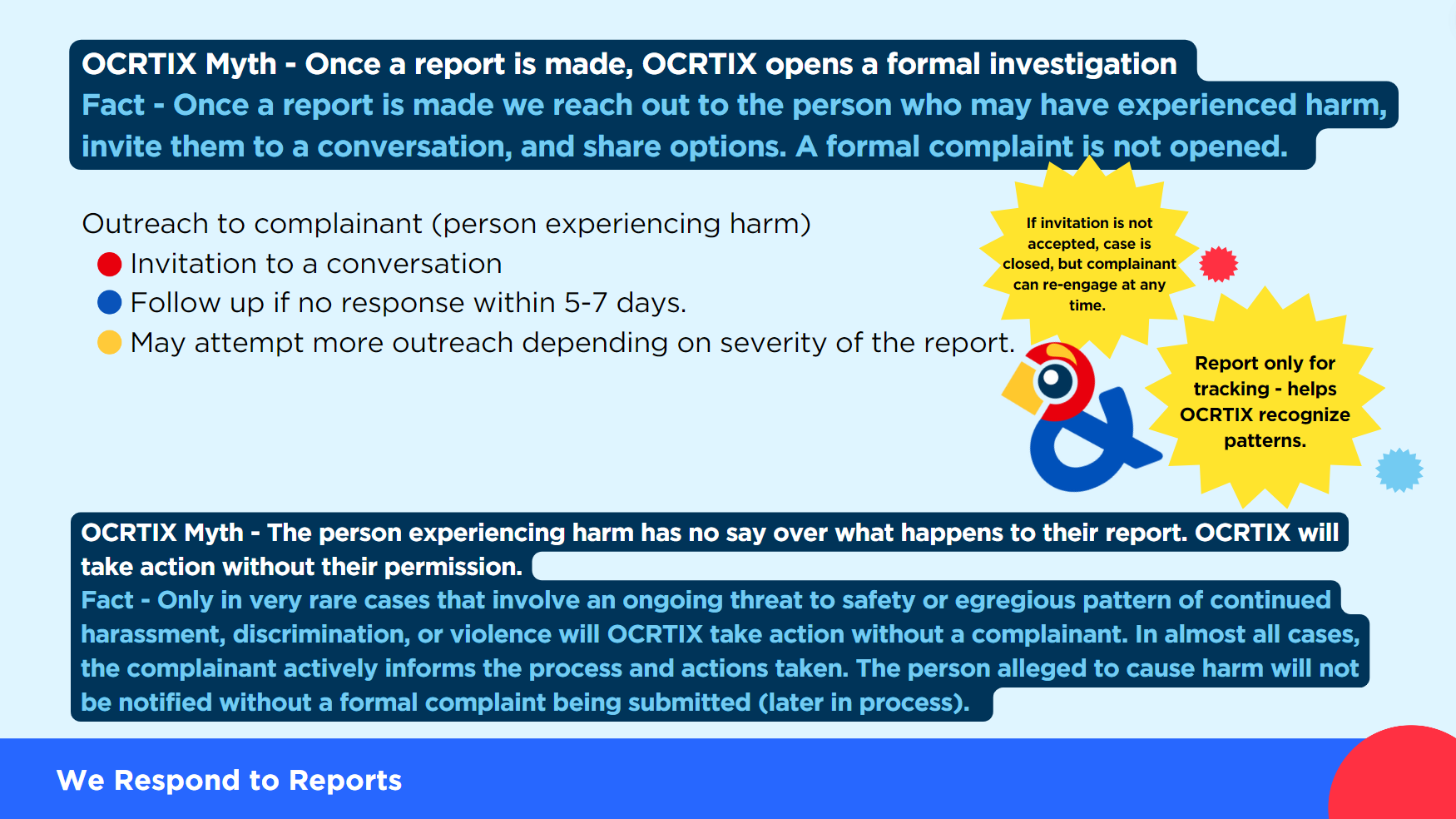 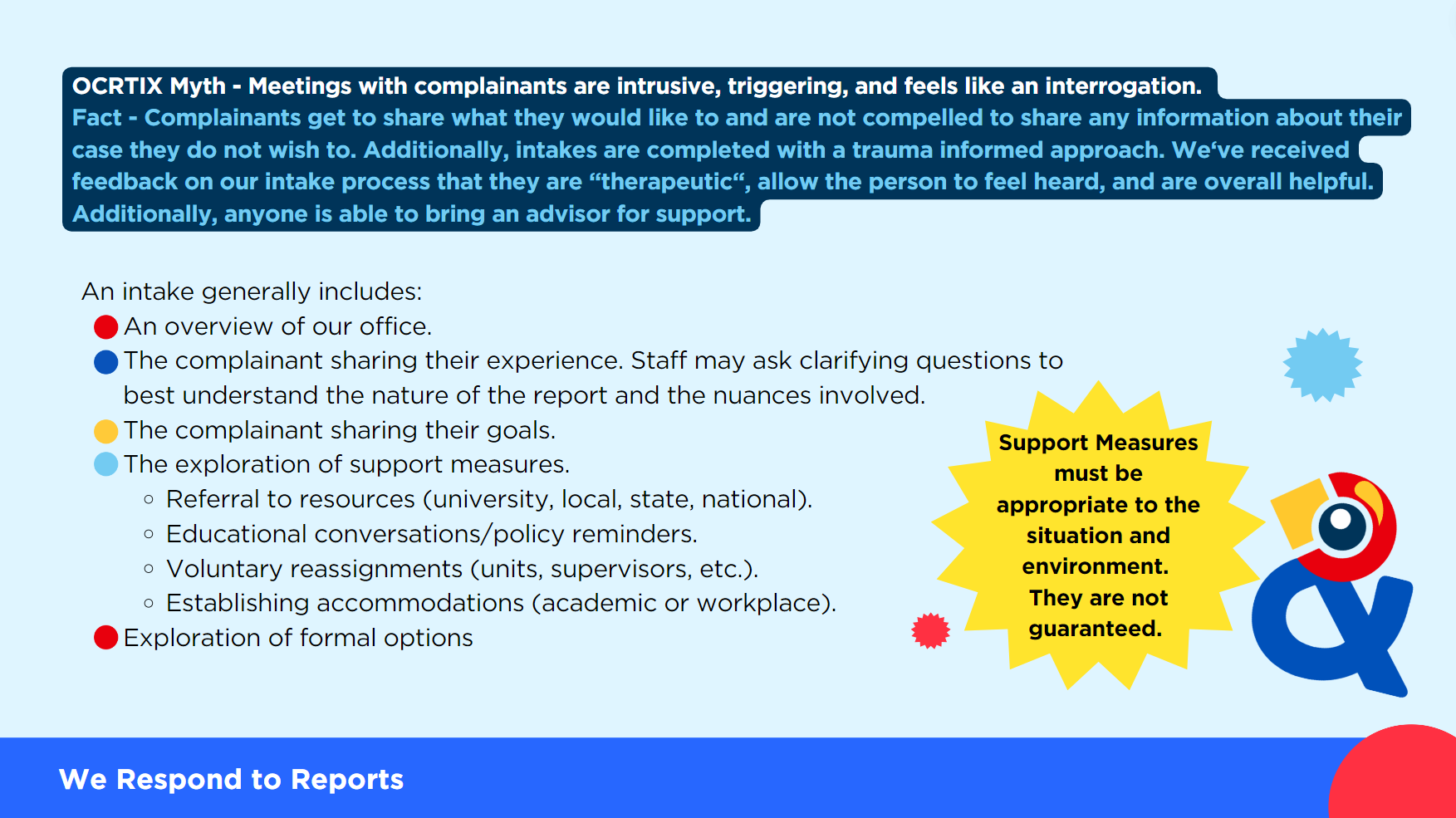 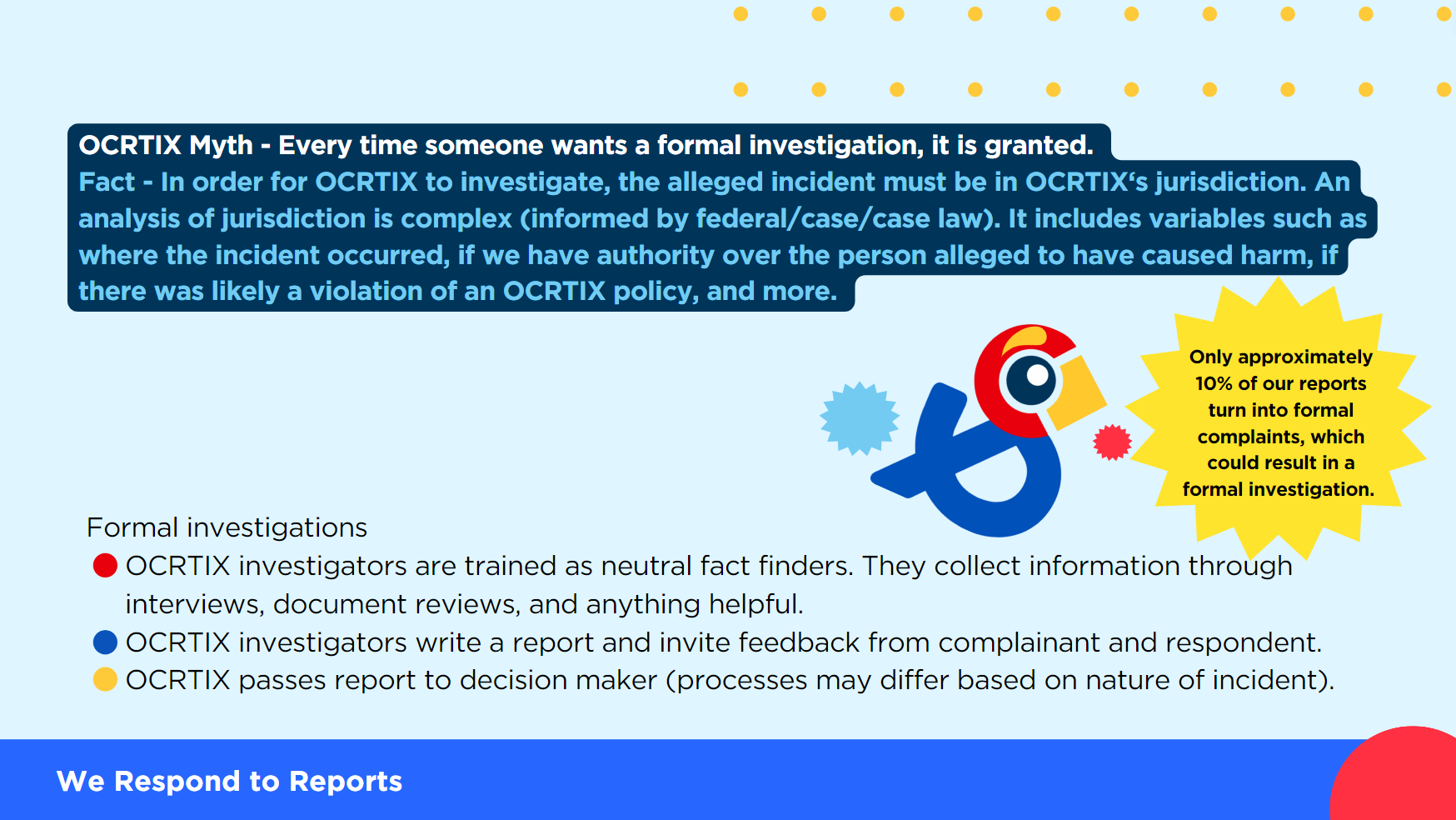 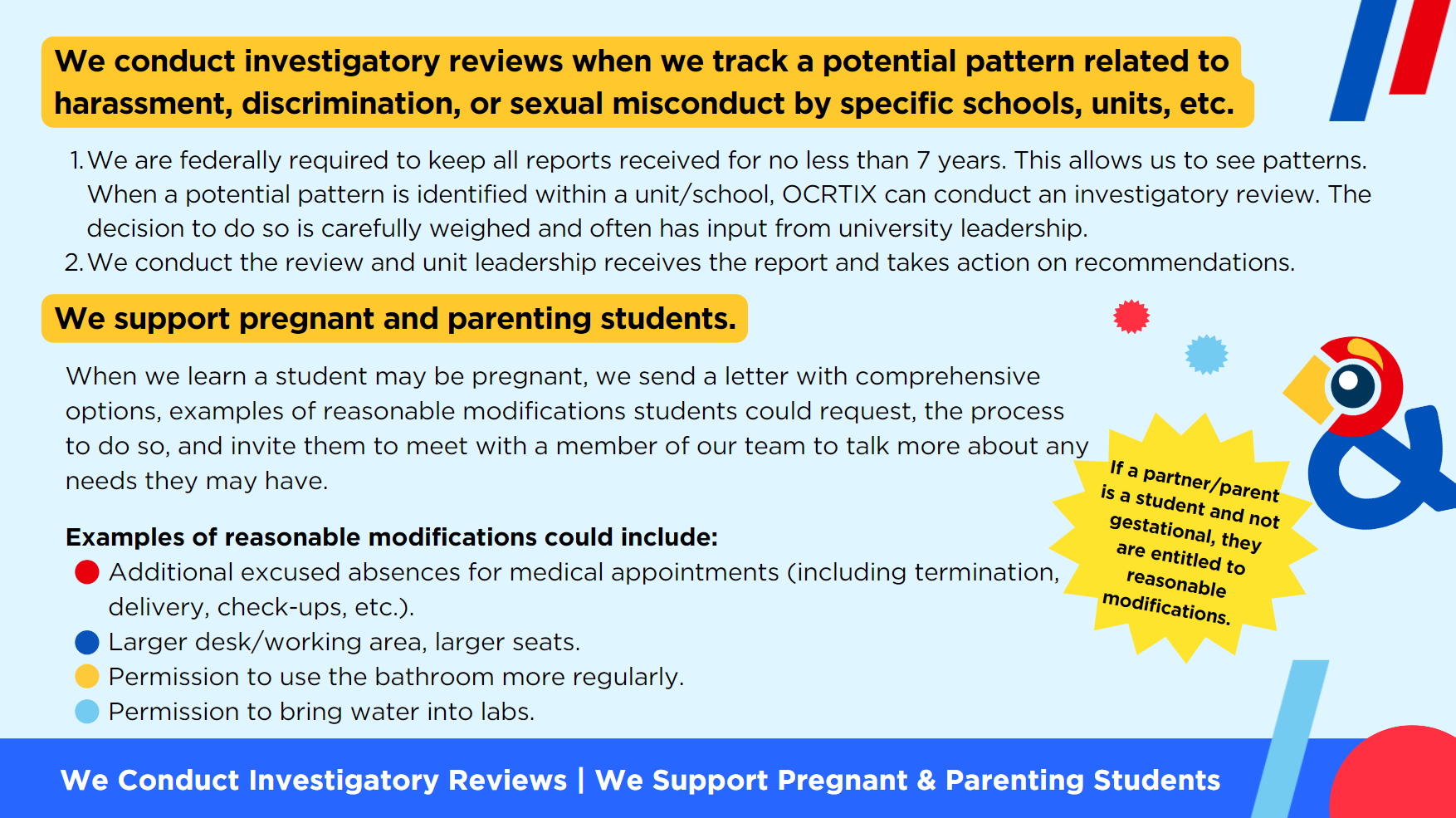 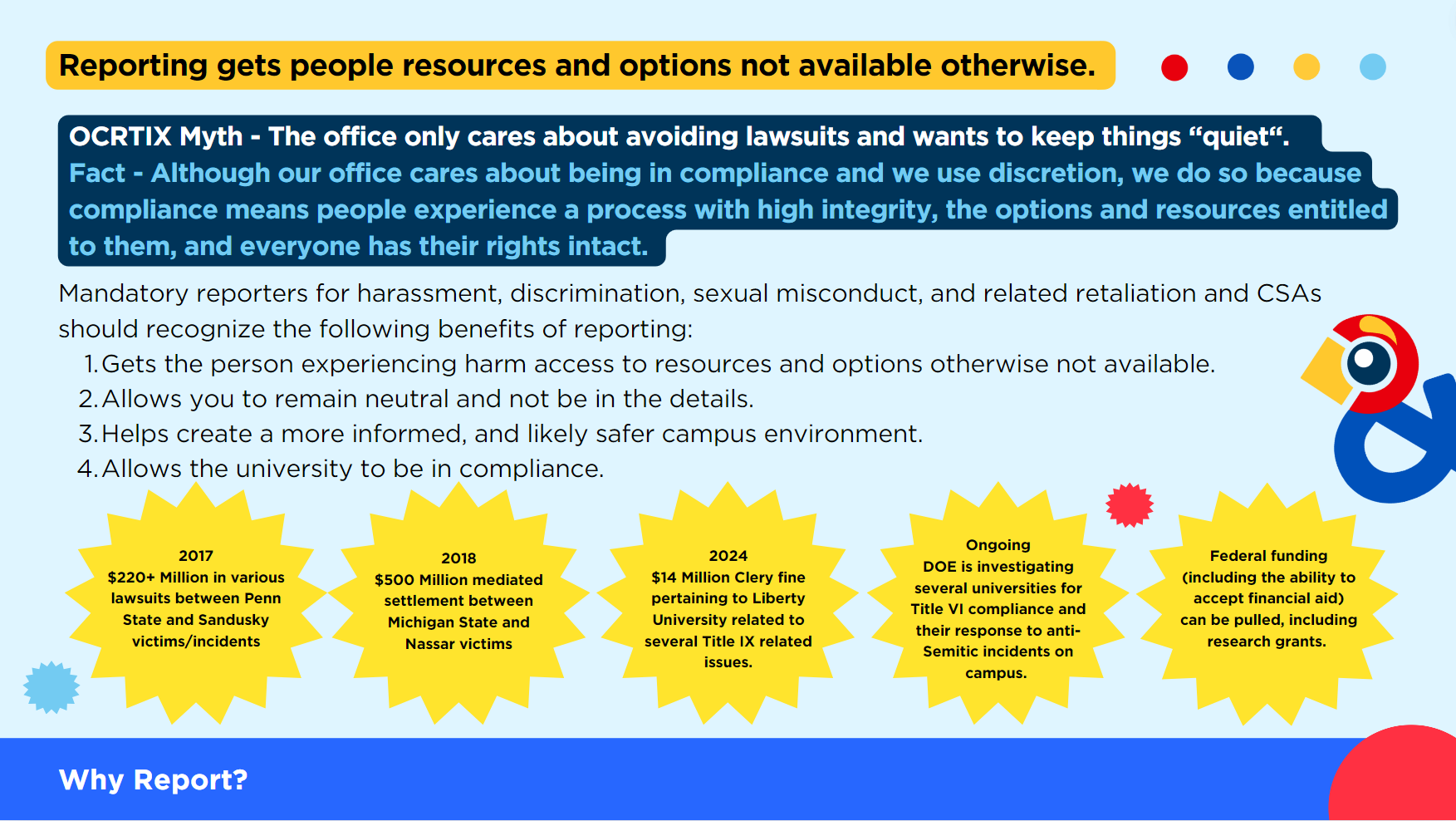 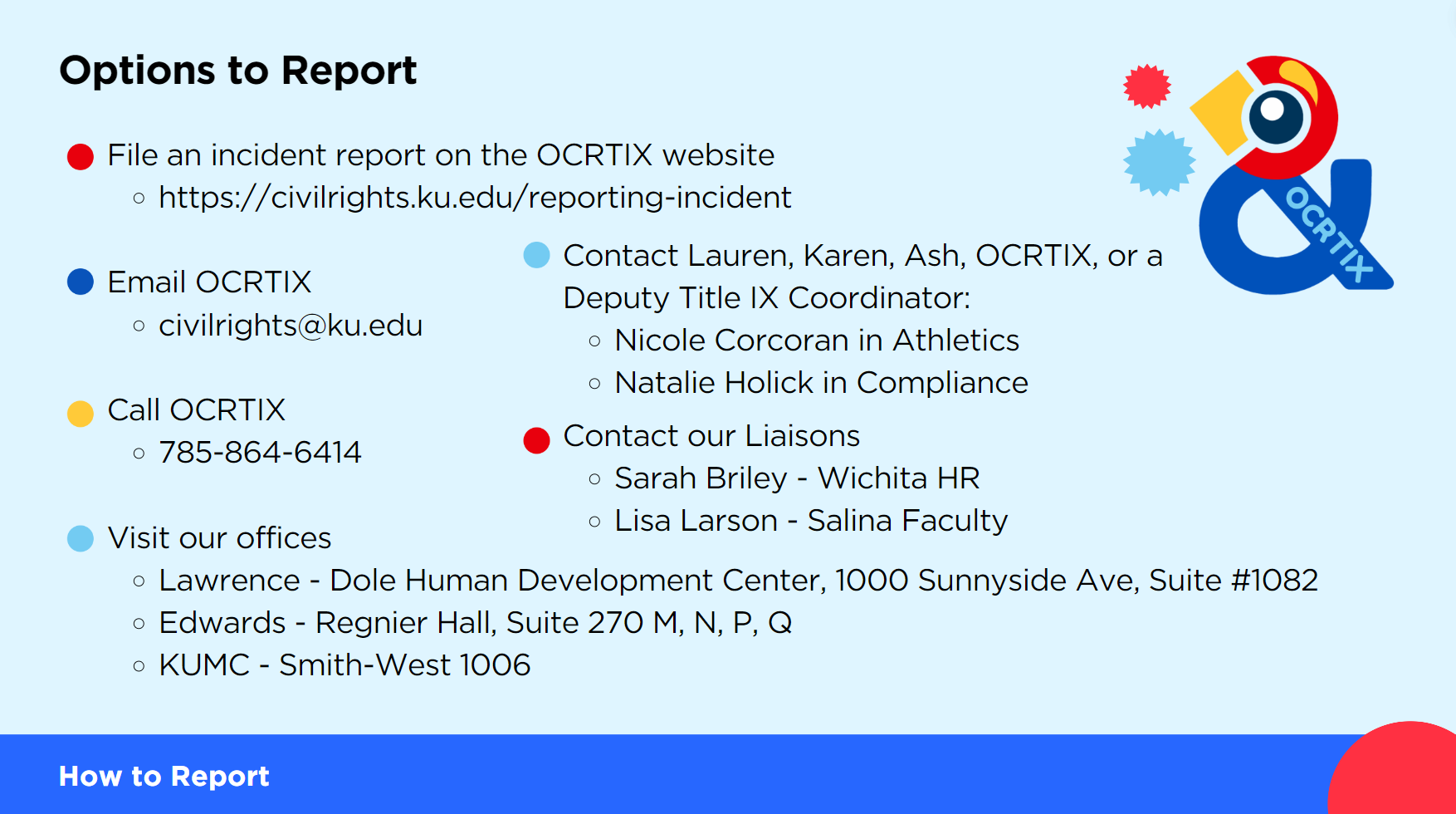 University expectations of GTAs
Inclusiveness – KU staff competencies
Demonstrates an ongoing and active contribution to creating a welcoming workplace and campus environment free from bias and harassment by modeling inclusive behaviors and interactions with the campus community. An inclusive employee aims for personal growth in empathy, self-awareness, and understanding. 
https://humanresources.ku.edu/university-core-competencies
Inclusiveness – benchmarks for teaching excellence
Class climate is inclusive and promotes respect 
Class climate encourages student motivation 
No consistently negative student ratings of teacher accessibility or interaction skills 
Instructor articulates some lessons learned through student feedback
https://cte.ku.edu/sites/cte/files/documents/programs-initiatives/KU%20Benchmarks%20Framework%202020update.pdf
Inclusiveness – code of ethical conduct
The University is committed to creating and maintaining a diverse and inclusive learning and working environment that is representative of our nation and global society, accepts and values everyone, appreciates our common humanity, and understands that our multiple differences are the cornerstone of academic preparation, professional excellence, and institutional distinction.
The University is dedicated to creating a culture in which the inherent worth and dignity of all persons are recognized and community members are meaningfully engaged in contributing their talents, worldviews, experiences, cultures, and skills in the pursuit of the University’s mission. By embracing and valuing the diverse and unique attributes of all our members, the University can thrive on a foundation of collaboration, innovation, and inclusive excellence. Ultimately, we strive to reach a level of engagement in which every member of the University community belongs and can actively participate in University life.
https://policy.ku.edu/sites/policy.ku.edu/files/Code_of_Ethical_Conduct_0.pdf
Team Focus – KU staff competencies
Works cooperatively and effectively with others to achieve common goals.  Participates in building a group identity characterized by pride, trust and commitment.
supportive of others/team, can offer constructive criticism
builds solid working relationships with others, respected in workplace
supports team, leaders, and vision of organization through active/consistent participation
good listener, open-minded and engaged team participant
https://humanresources.ku.edu/university-core-competencies
communication– KU staff competencies
Effectively conveys information and expresses thoughts and facts. Demonstrates effective use of listening skills and displays openness to other people’s ideas and thoughts. 
actively listens to others, offers thoughts/feedback
gives full attention in various settings
shares practical ideas/comments through focused language/methods
regularly shares thorough information with team members
demonstrates respectful, capable, and/or eager behavior
https://humanresources.ku.edu/university-core-competencies
Application
Proactively make space for discussing needs, preferences, boundaries
Listening
Sharing honestly
Responding without judgement
Honoring, as appropriate, requested boundaries and needs
Harm may/will occur, provide space for repair
Necessary in the workplace to engage with all in a professional and collaborative capacity
Modeling respectful behaviors in the classroom
Building in intentional check-ins with self, and if necessary, others to proactively address opportunities for improved engagement
[Speaker Notes: ED]
Application
As colleagues, it is anticipated and understood you will lean into each other to discuss work matters, work concerns, and seek support from each other.  You are encouraged to lean into supports you have created.  
If you have concerns with the conduct or engagement of faculty, to most productively address and mitigate, such concerns must be reported to entities to who can assist in addressing.
Unit/Department Leadership
HR
OCRTIX  
Avoid creating space for sharing rumors/receiving rumors – encourage others to address/report workplace concerns to those who can directly address them.
[Speaker Notes: ED]
What to do if not experiencing  respect or belonging
Consider speaking with the employee/colleague directly
Prepare for the conversation
Focus on impact on you, and avoid accusatory/judgmental language
Make clear what you need going forward
Share concern with unit/department leadership
Share concern with HRM and/or OCRTIX
Share concern with University Ombudsman
[Speaker Notes: ED]
Human resource management
Conflict Resolution

Reporting a concern to HRM
https://humanresources.ku.edu/contacting-hrm-concern 
Conciliation Services
https://humanresources.ku.edu/conciliation-services 
GTA Memorandum of Agreement
https://humanresources.ku.edu/sites/humanresources/files/images/GTAC%20MOA%20for%202021-2023%20--%20Fully%20Executed%20FINAL%20(L0076505xB35C2).pdf
Questions?
Erin Duran – eduran@ku.edu
Katie Varner - kdvarner@ku.edu
Ash Wilson - ashwilson@ku.edu
[Speaker Notes: ED]